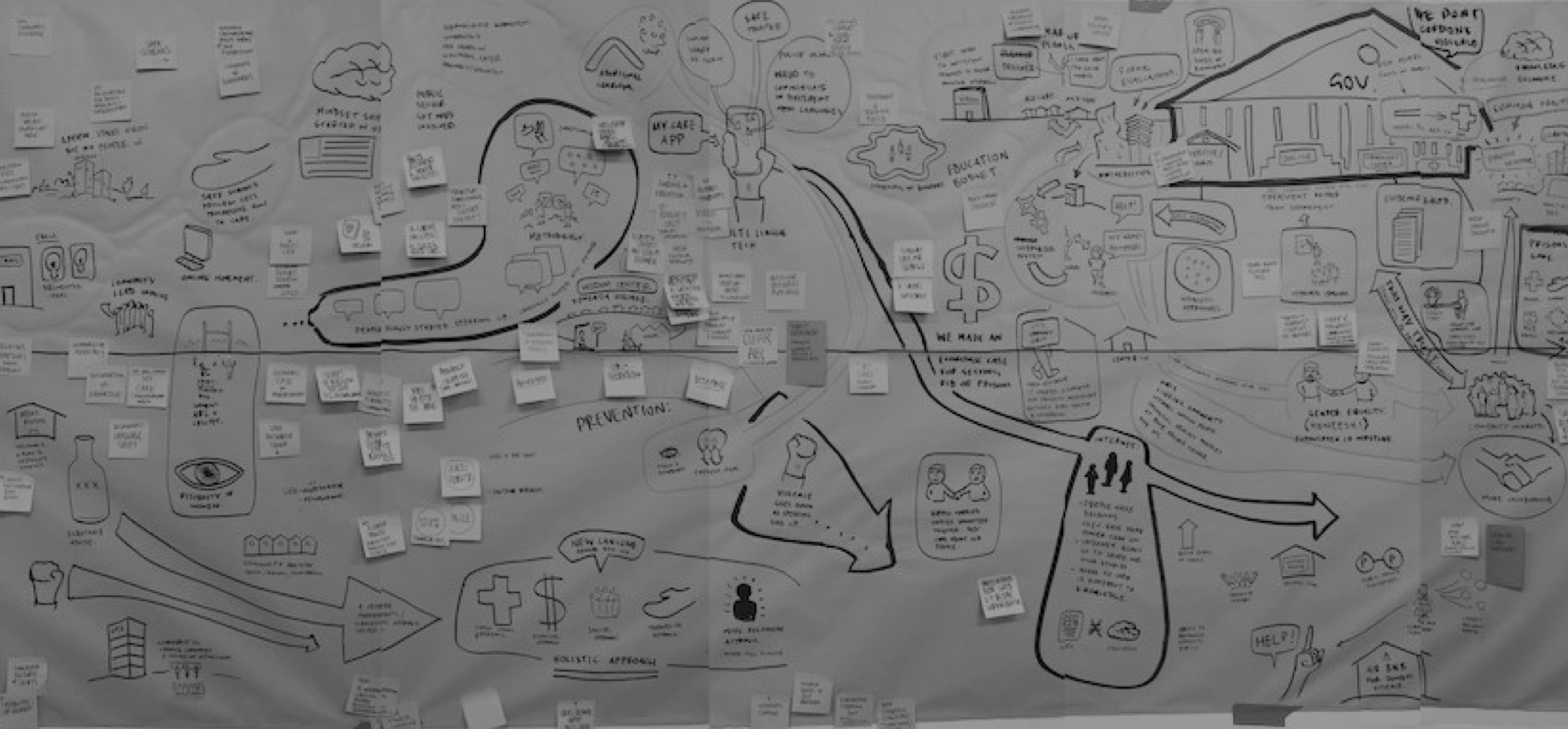 Backcasting
Working backwards to
implement a preferred future
TURN TO: Page 26
Image Attribution: Clare Cooper
Backcasting
Example:
Image Attribution: Lorum ipsum dolor
PAGE 26
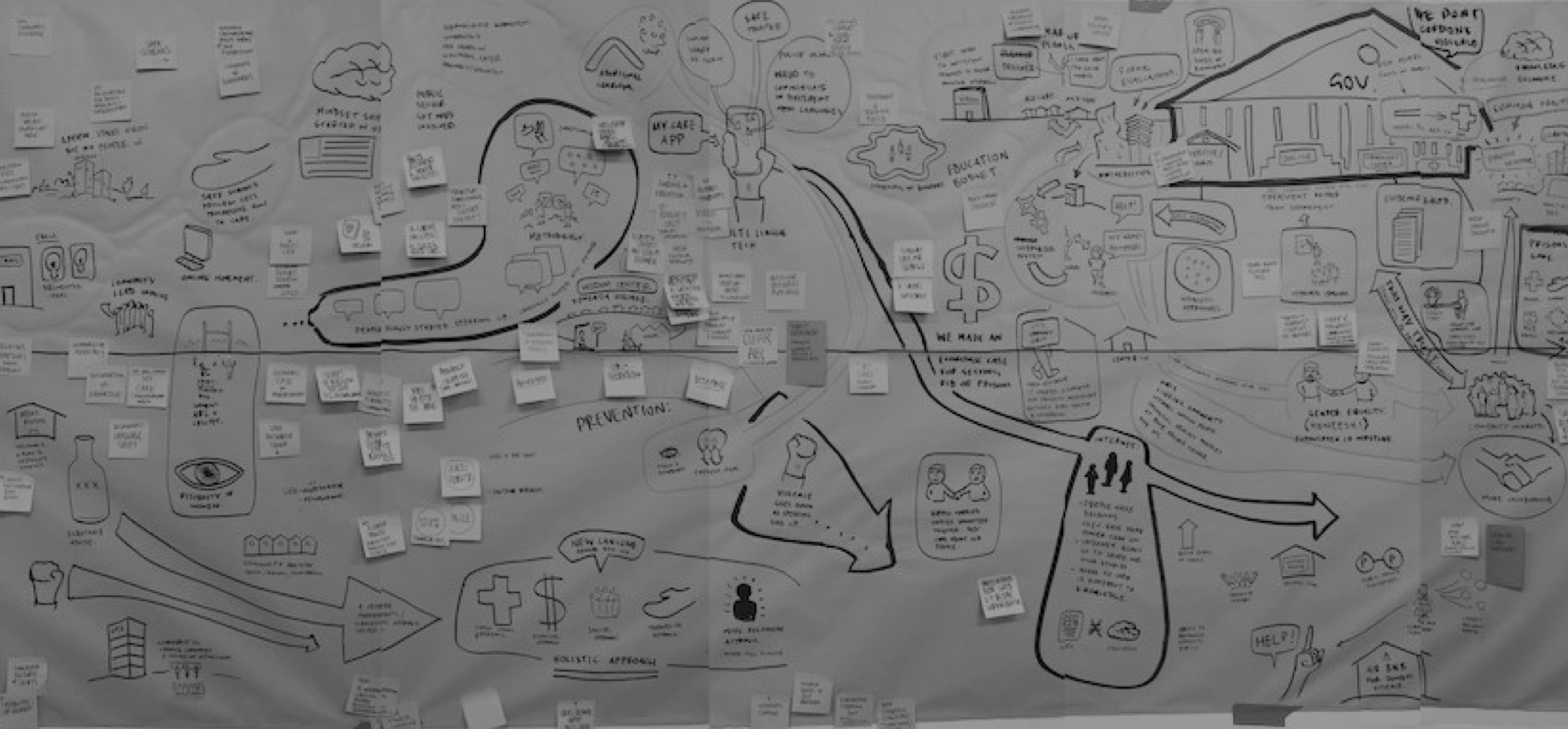 Backcasting
YOU WILL NEED2+ people, pen, paper and sticky notes
In this exercise, you will apply backcasting to a future scenario to determine some of the most important events, policies or processes needed to bring it into being. Focus on your own design problem, or follow the ‘Environmentally Resilient Communities’ brief (p.205). See p.206 for an example of the outcomes from backcasting.
1
2
3
4
5
6
[flexible]
[15 mins]
[15 mins]
[30 mins]
[15 mins]
[flexible]
Lorum ipsum dolor sit amet
Image Attribution: Clare Cooper
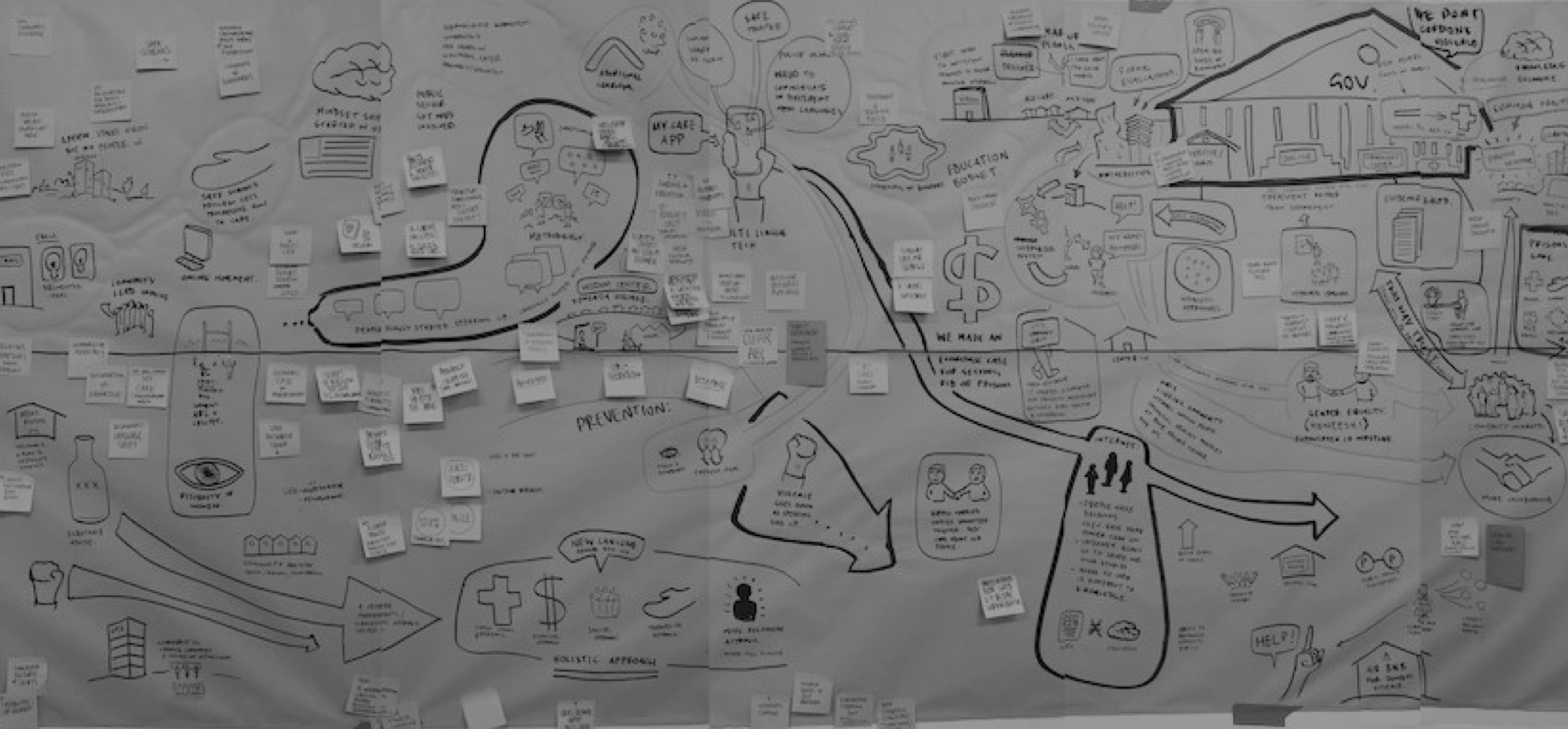 Backcasting
PAGE 20
YOU WILL NEED2+ people, pen, paper and sticky notes
In this exercise, you will apply backcasting to a future scenario to determine some of the most important events, policies or processes needed to bring it into being. Focus on your own design problem, or follow the ‘Environmentally Resilient Communities’ brief (p.205). See p.206 for an example of the outcomes from backcasting.
1
2
3
4
5
6
[flexible]
[15 mins]
[15 mins]
[30 mins]
[15 mins]
[flexible]
Lorum ipsum dolor sit amet
Image Attribution: Clare Cooper
PAGE 26
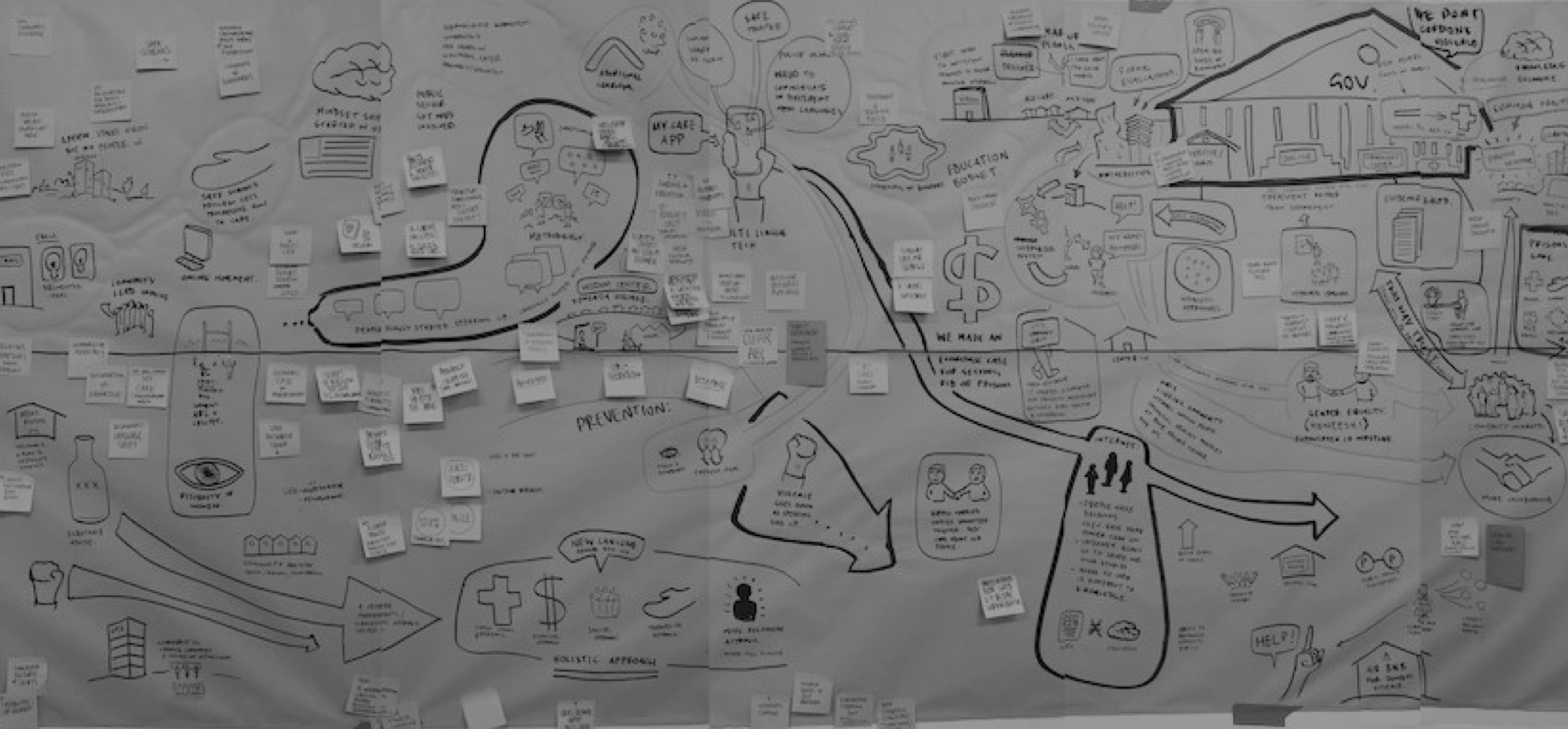 Backcasting
YOU WILL NEED2+ people, pen, paper and sticky notes
In this exercise, you will apply backcasting to a future scenario to determine some of the most important events, policies or processes needed to bring it into being. Focus on your own design problem, or follow the ‘Environmentally Resilient Communities’ brief (p.205). See p.206 for an example of the outcomes from backcasting.
1
2
3
4
5
6
[flexible]
[15 mins]
[15 mins]
[30 mins]
[15 mins]
[flexible]
Lorum ipsum dolor sit amet
PAGE 26
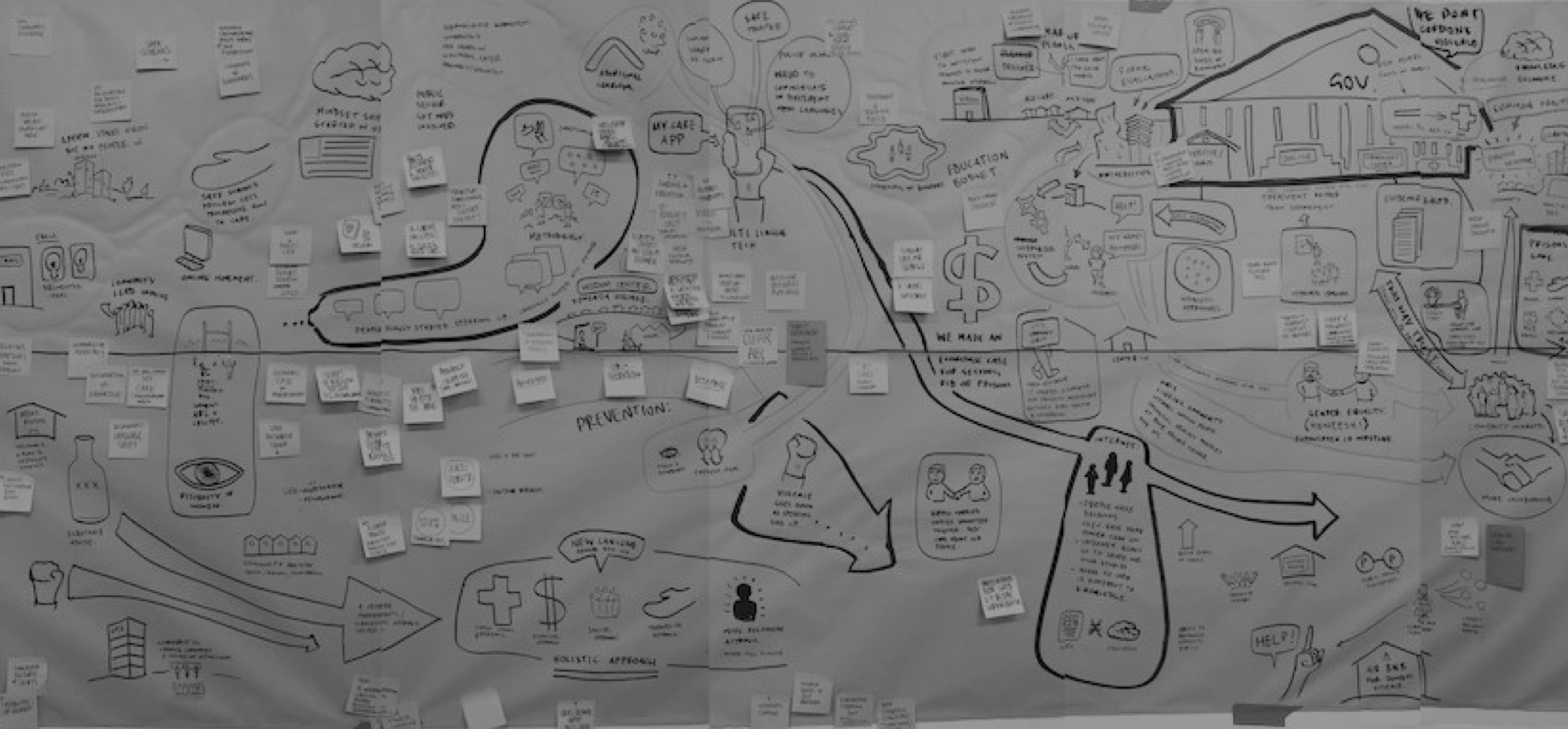 Backcasting
YOU WILL NEED2+ people, pen, paper and sticky notes
In this exercise, you will apply backcasting to a future scenario to determine some of the most important events, policies or processes needed to bring it into being. Focus on your own design problem, or follow the ‘Environmentally Resilient Communities’ brief (p.205). See p.206 for an example of the outcomes from backcasting.
1
2
3
4
5
6
[flexible]
[15 mins]
[15 mins]
[30 mins]
[15 mins]
[flexible]
Lorum ipsum dolor sit amet
Image Attribution: Clare Cooper
PAGE 26
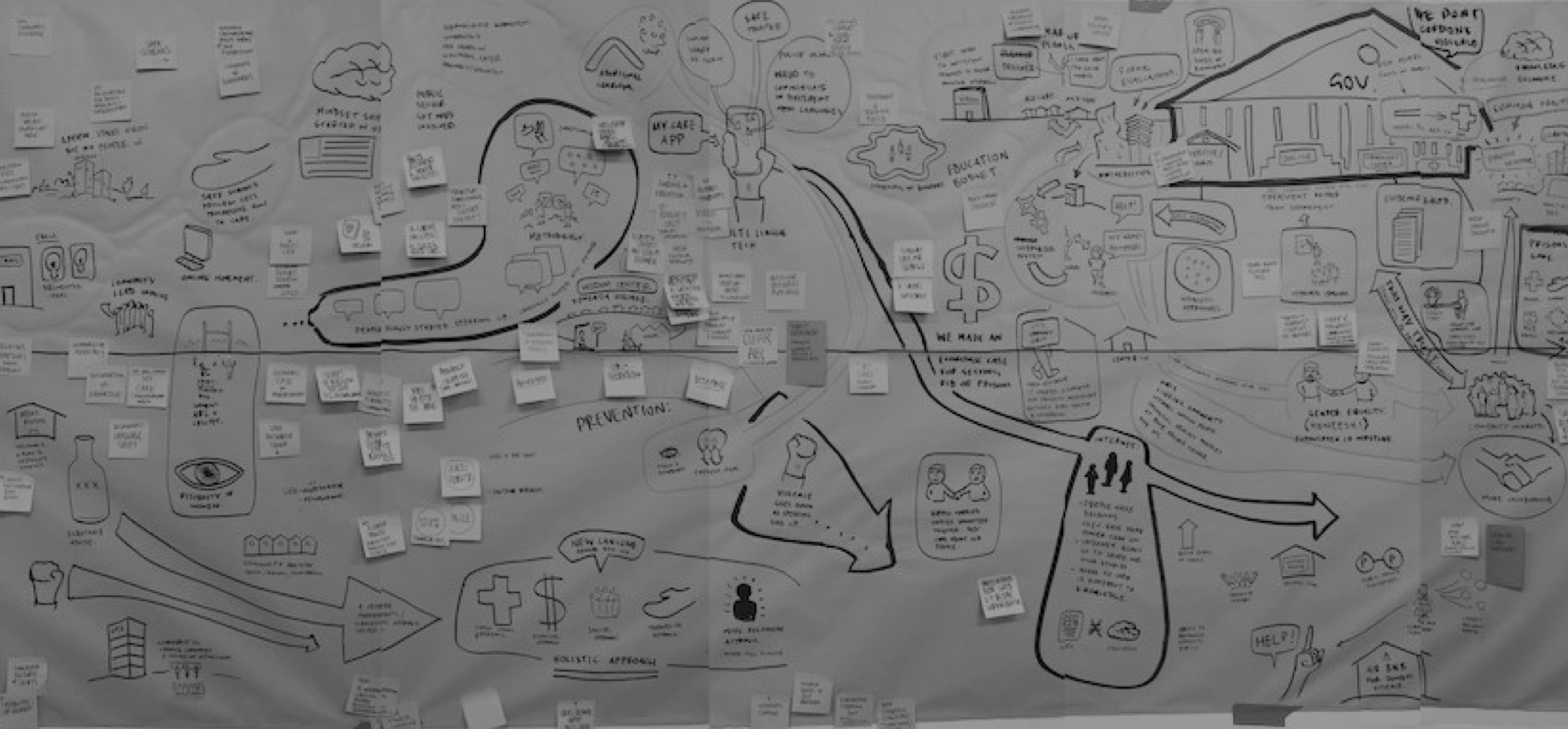 Backcasting
YOU WILL NEED2+ people, pen, paper and sticky notes
In this exercise, you will apply backcasting to a future scenario to determine some of the most important events, policies or processes needed to bring it into being. Focus on your own design problem, or follow the ‘Environmentally Resilient Communities’ brief (p.205). See p.206 for an example of the outcomes from backcasting.
1
2
3
4
5
6
[flexible]
[15 mins]
[15 mins]
[30 mins]
[15 mins]
[flexible]
Lorum ipsum dolor sit amet
Image Attribution: Clare Cooper
PAGE 26
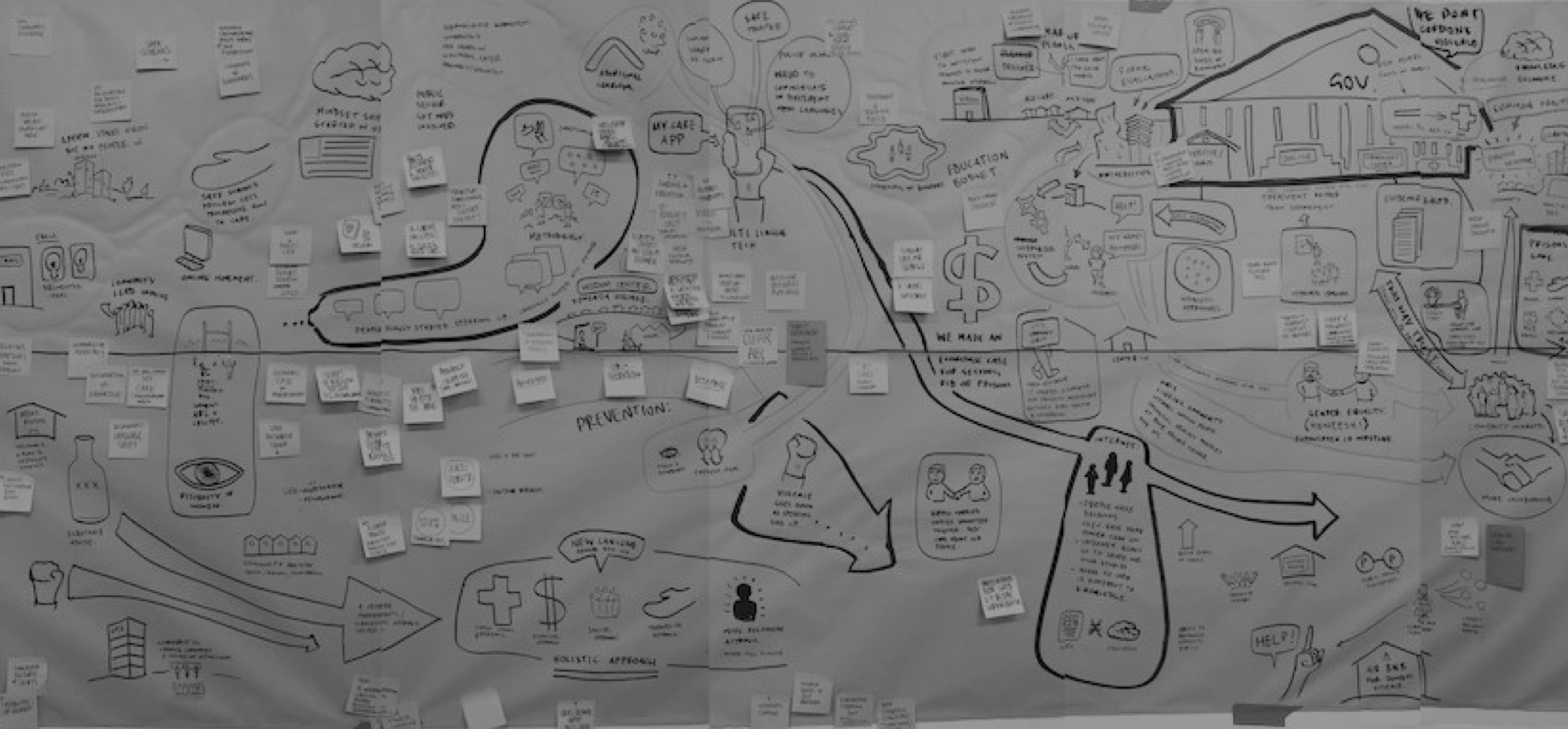 Backcasting
YOU WILL NEED2+ people, pen, paper and sticky notes
In this exercise, you will apply backcasting to a future scenario to determine some of the most important events, policies or processes needed to bring it into being. Focus on your own design problem, or follow the ‘Environmentally Resilient Communities’ brief (p.205). See p.206 for an example of the outcomes from backcasting.
1
2
3
4
5
6
[flexible]
[15 mins]
[15 mins]
[30 mins]
[15 mins]
[flexible]
Lorum ipsum dolor sit amet
Image Attribution: Clare Cooper
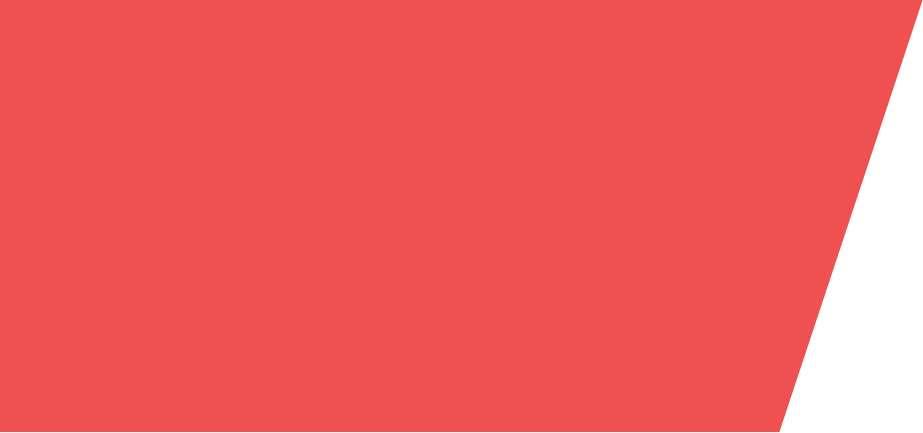 Share your work!
Upload photos of your work:
Go to: add URL here
Enter the password: password
Upload a photo and caption of your work
Wait for moderation
View others’ ideas
A note to facilitators:
Use this slide to give instructions for post-exercise sharing activities. These could take the form of facilitator-guided discussions, mini-presentations, or digital sharing via existing platforms (e.g. padlet) - as described here. Delete this paragraph when ready.
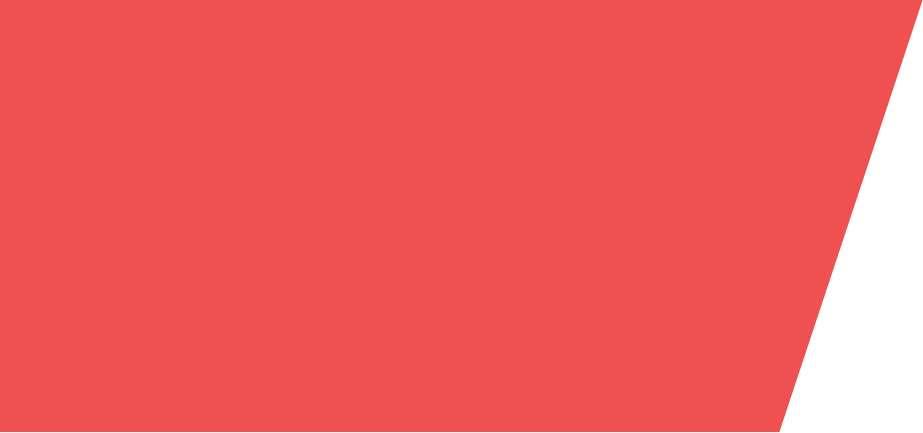 Design.
Think
Make.
Break. 
Repeat.
This work is licensed under a Creative Commons Attribution-NonCommercial-ShareAlike 4.0 International License. Designed by the authors of “Design. Think. Make. Break. Repeat. A Handbook of Methods” (BIS Publishers).
www.designthinkmakebreakrepeat.com
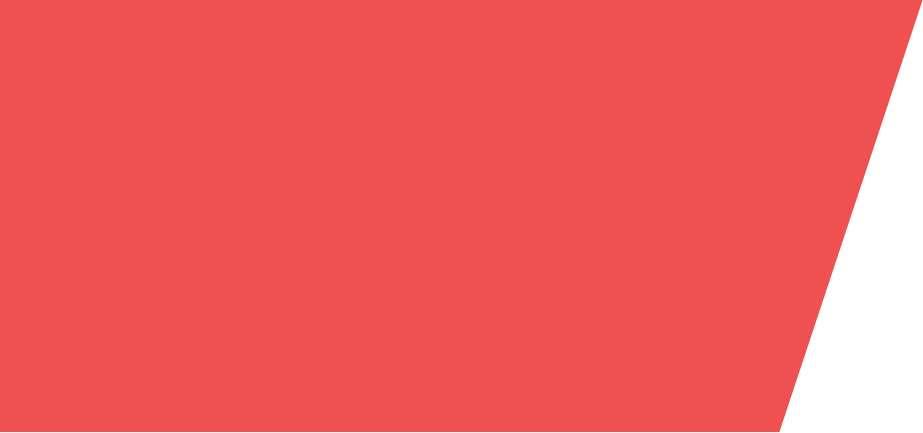 How to use these slides
These companion slides for the published book “Design Think Make Break Repeat: A Handbook of Methods”, support facilitation of the published exercises during workshops, tutorials or other guided design sessions. 

Slide 1: Title. Introduce the method, using the description from the book.
Slide 2: Examples. Use this slide to add your own images/examples of the method in use, or extra information. 
Slide 3+: Steps. Use one slide for each step of the method, to track timing and progress. The tip boxes can be used to offer extra guidance for specific steps, where needed. 
Slide 4: Sharing. Results of the exercise are shared and discussed, in an appropriate format.
Slide design by: Hamish Henderson, Madeleine Borthwick